SWAN Fireside Chat
November 30, 2021
[Speaker Notes: Steven]
Agenda
Item Due Dates
Sharing Some Stats
Collection Numbers
Aspen
Cohort 1 Feedback
Cohort 2 Update
Fines Payment
BLUEcloud Staff Pilot
Security Initiative
Sikich Risk Assessment
Password Management
SonicWall End-Of-Life Replacements
NCOA & Patron Purge
2
[Speaker Notes: Steven]
Aspen Catalog
December 1, 2021
3
SWAN Library Services
[Speaker Notes: Tara]
Aspen Catalog: Cohort 1 Rollout Feedback
If you were in Cohort 1, please complete our feedback survey! 
Your comments will help your colleagues in Cohort 2.

https://fs8.formsite.com/SWANServices/r8sti1sjrf/index.html
December 1, 2021
4
SWAN Library Services
[Speaker Notes: Tara]
January 10th is the kickoff! Be sure someone from your library is there.

Between now and then:
Directors should be sure you can access the Aspen Administration logins
Staff can start the Aspen trainings – it is never too early!
Save the dates for Aspen Administration trainings
Get ready Cohort 2!
Your logins are ready (thank you Dave!)
December 1, 2021
5
SWAN Library Services
[Speaker Notes: Tara]
Where can I find the Aspen logins?
Directors have access to these in the SWAN support site under: Documentation > Accounts & Logins > Workflows, SIP2, and Aspen Logins
December 1, 2021
6
SWAN Library Services
[Speaker Notes: Tara]
Who should have Aspen logins?
We’ll go over all of that in the kickoff meeting, but you can review the documentation at:
Documentation>Discovery>Beta Catalog>Administration & Permissions
December 1, 2021
7
SWAN Library Services
[Speaker Notes: Tara]
Second Cohort Schedule
December 1, 2021
8
SWAN Library Services
[Speaker Notes: Tara]
Fines Payment in Aspen
PayPal development is nearly complete – fines payment through PayPal will be available in Aspen by the end of the year.
You can use a centralized PayPal and SWAN will reconcile fines payments through Quarterly Billing OR you can use your own account.
Most payments are already reconciled through Quarterly Billing to properly account for item ownership and patron home library
Enterprise and all other services using ProPay will be unaffected
Working to make the catalog "ILS neutral" and use payment methods that are more familiar to patrons
December 1, 2021
9
SWAN Library Services
PayPal payment interface in Aspen
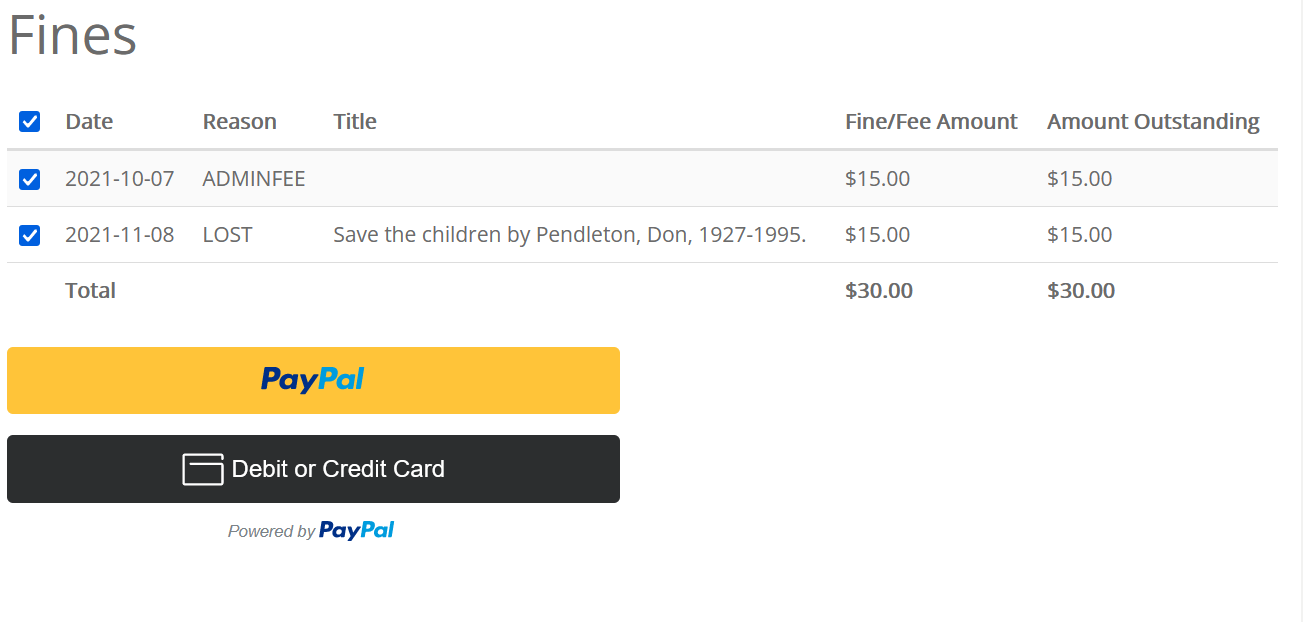 Patron can use their existing PayPal account and payment options -or-
Pay by credit or debit card
December 1, 2021
10
SWAN Library Services
[Speaker Notes: Tara]
BLUEcloud Staff Pilot
December 1, 2021
11
SWAN Library Services
[Speaker Notes: Crystal, Dawne, Claudia, Sam]
BLUEcloud Staff Pilot to Production (est.)
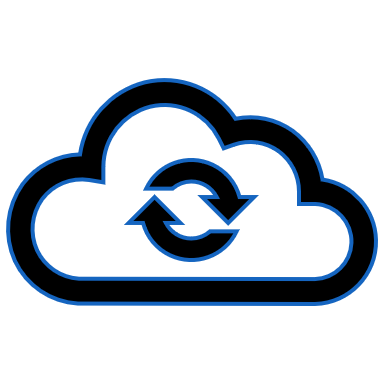 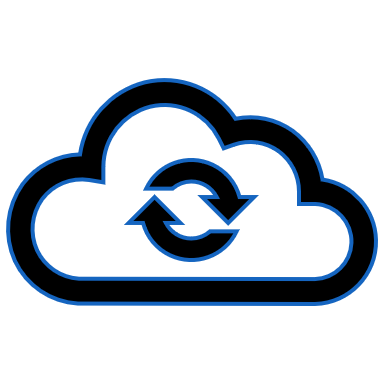 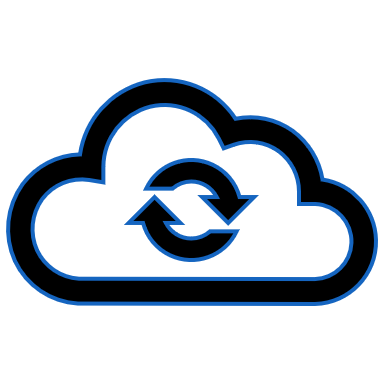 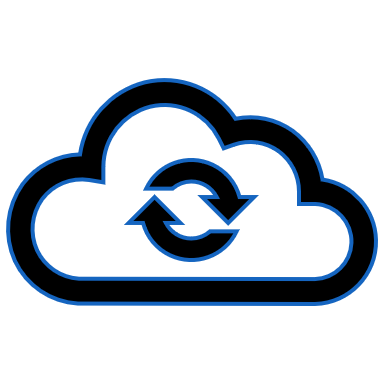 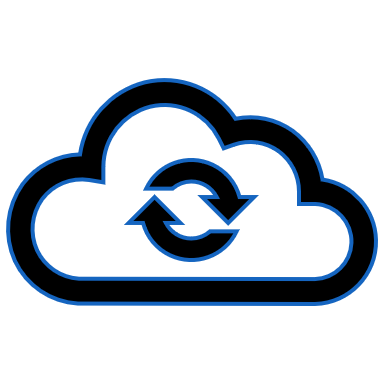 Indicates BLUEcloud updates, quarterly
SWAN will hold Member Update sessions after each release.
December 1, 2021
12
SWAN Library Services
[Speaker Notes: Crystal, Dawne, Claudia, Sam]
Security Initiative
December 1, 2021
13
SWAN Library Services
[Speaker Notes: Steven]
Sikich Risk Assessment
Receive/review Sikich proposal
Quarterly Membership presentation
Budget approval
Risk Analysis
Risk Management
[ON-TRACK]
[COMPLETE]
[COMPLETE]
Standards Development
Risk Identification
Risk Treatment
December 1, 2021
14
SWAN Library Services
[Speaker Notes: Steven]
General Tips for Handling Logins
When you are provided a login to any SWAN service, you are responsible for the security and confidentiality of that login.
Do not share logins with other staff. All logins must be provided by a director or director-delegate supervisor.
Do not write logins on post-it or physical notes around your workstation. Use an encrypted password manager.
Do not email passwords, even if they are being sent to SWAN.
Password Management
December 1, 2021
15
SWAN Library Services
[Speaker Notes: Steven]
Personalized account passwords
Always use strong passwords for SWAN credentials, utilizing the following:
A minimum of 8 characters
Uppercase and lowercase letters
At least one number (ex. 0-9)
At least one symbol (ex. !@#$%^&*-+)

Consider a passphrase: 
	ex. “That dog leapt over 12 fences!”

Support site documentation:
https://support.swanlibraries.net/documentation/89362

Password Management Best Practices: 
January 11th at 11am
https://librarylearning.org/event/2022-01-11/swan-password-management-best-practices
Password Management Continued
December 1, 2021
16
SWAN Library Services
[Speaker Notes: Steven]
Several libraries remaining with SWAN-managed SonicWalls that are End of Support (EOS)
You should have received two emails if your library is affected
Automatic TZ-470 replacements to be billed back to the library
December through January scheduling
Opting for Self-Maintainer? Email us ASAP!
Reminder: SonicWall Replacements
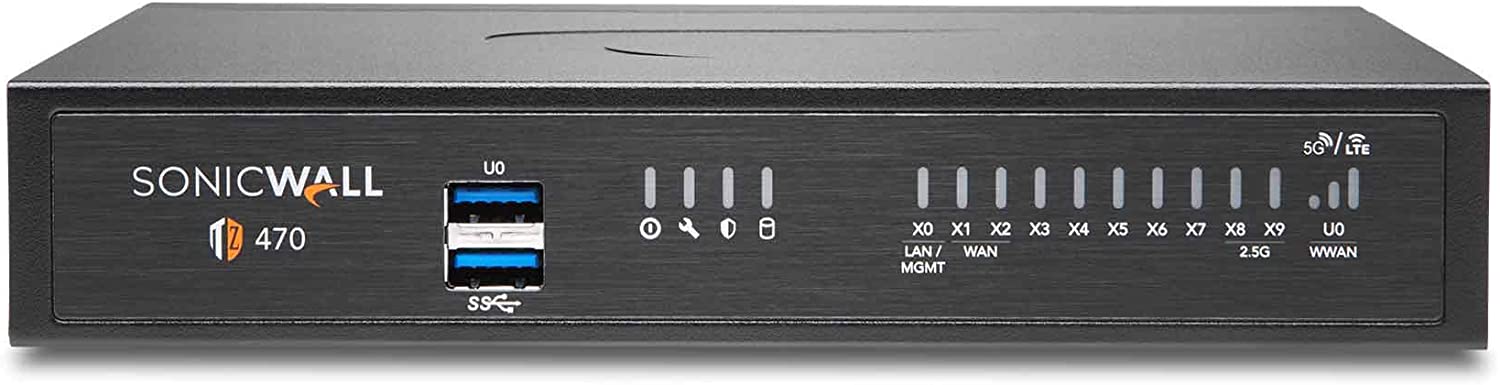 December 1, 2021
17
SWAN Library Services
[Speaker Notes: Steven]
Patron Management Updates
Record management, NCOA, due date
December 1, 2021
18
SWAN Library Services
[Speaker Notes: Dawne]
Final NCOA 2018 Clean-up
2,500 patron records remain
Libraries should review and update/remove records
See News Post from 11/29/21
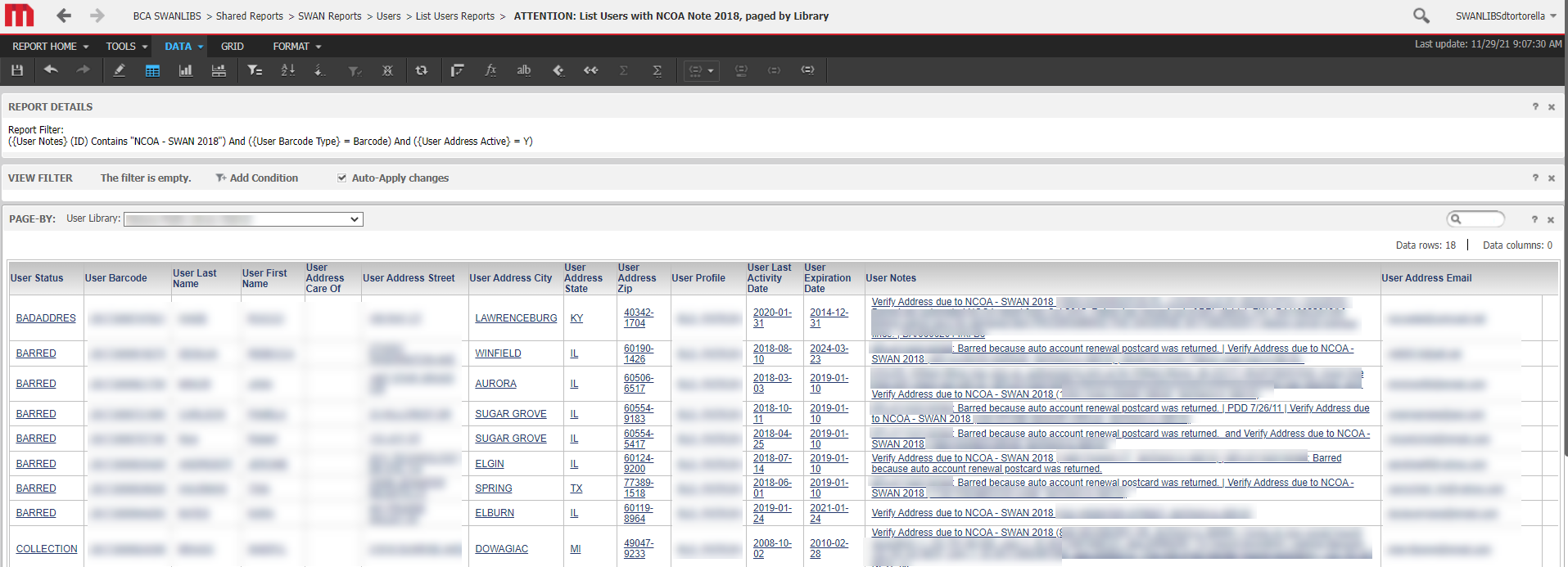 December 1, 2021
19
SWAN Library Services
[Speaker Notes: Dawne]
2021 NCOA
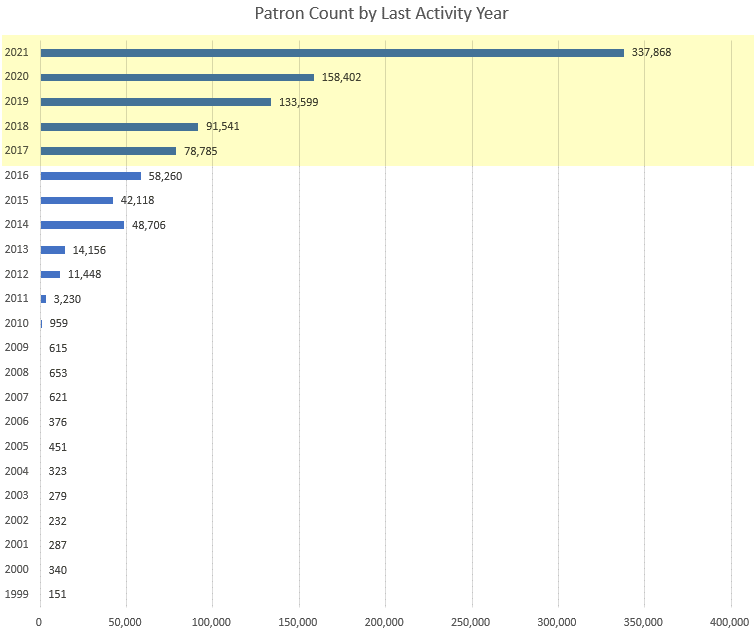 Names will be submitted in December to Unique
No blocking of accounts will occur until libraries have had a chance to review and remove notes (target April, 2022)
Geo-location codes will be added to patrons active within past 5 years.
~ 981,000 for Address Check
~ 800,000 for geo-location
December 1, 2021
20
SWAN Library Services
[Speaker Notes: Dawne]
Reminder: Item Due Dates (not NEVER)
Due Date = NEVER should only be used for your own items Exceptions: 
LOSS_RB_ILL, UNUSABLE_RB_ILL, MISSING
See: SWAN Reports > Circulation > List Circulation Reports > List Checkouts (Not My Item) Due Date NEVER
Set up consultation to review in-house account settings and policies
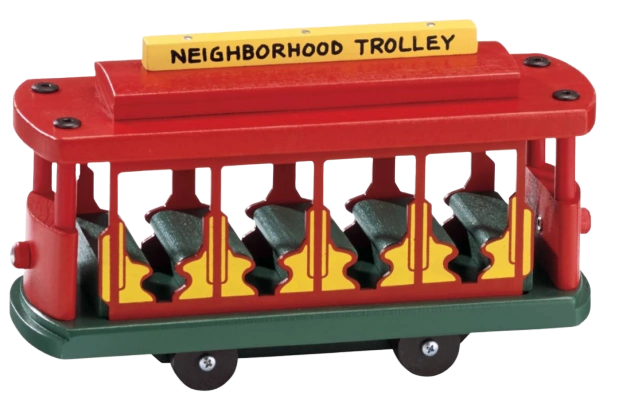 December 1, 2021
21
SWAN Library Services
[Speaker Notes: Dawne]
Statistics – a look at collection development during the pandemic
A look at some interesting numbers
December 1, 2021
22
SWAN Library Services
[Speaker Notes: Dawne]
Items Added, by Year
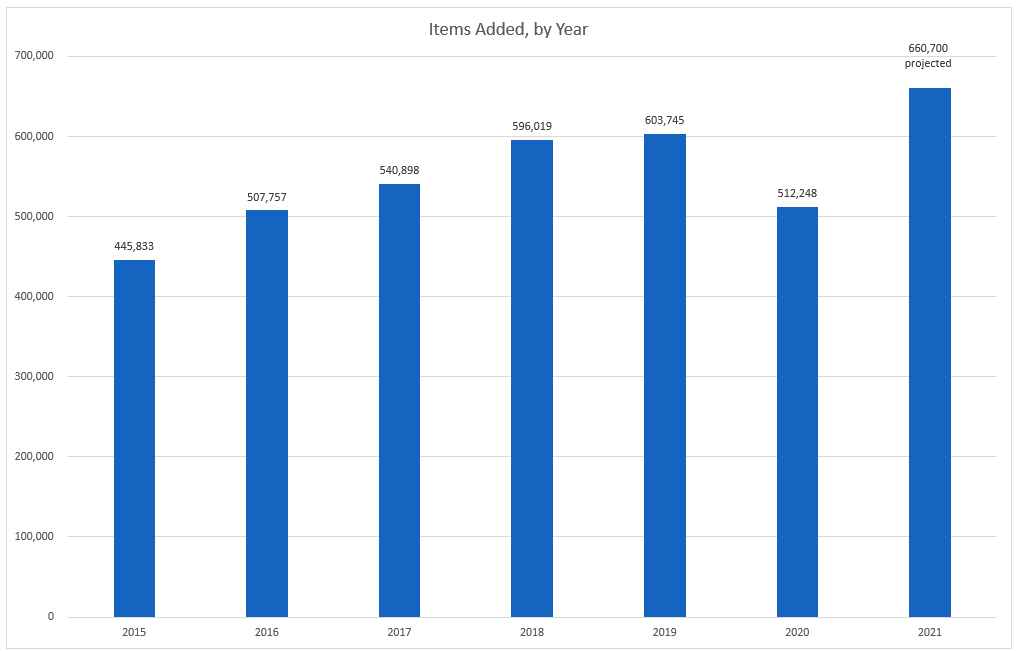 2021 – projection based on 11 months
Consider discards, missing, losses, weeding - reducing items created in specific years over time
2021 appears to be compensating for 2020 decline
December 1, 2021
23
SWAN Library Services
[Speaker Notes: Dawne]
Titles, by Year Cataloged & Publication Year
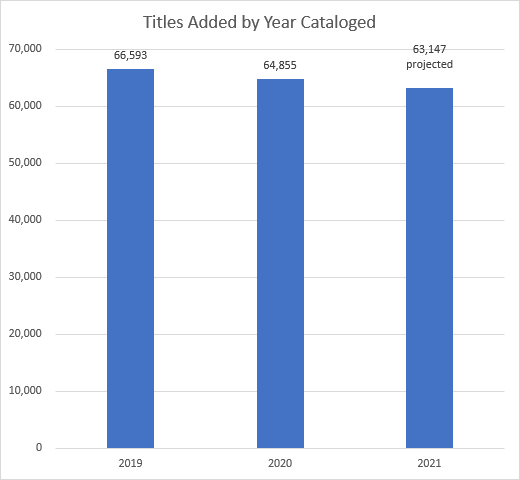 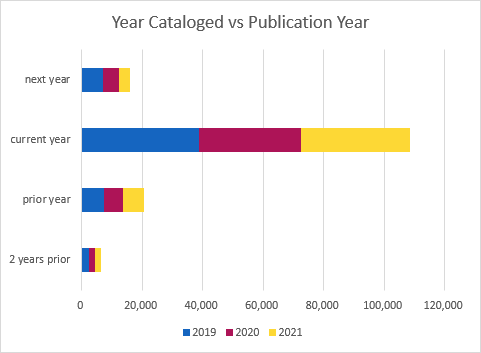 December 1, 2021
24
SWAN Library Services
[Speaker Notes: Dawne]
Other Upcoming Meetings
See SWAN’s events on L2
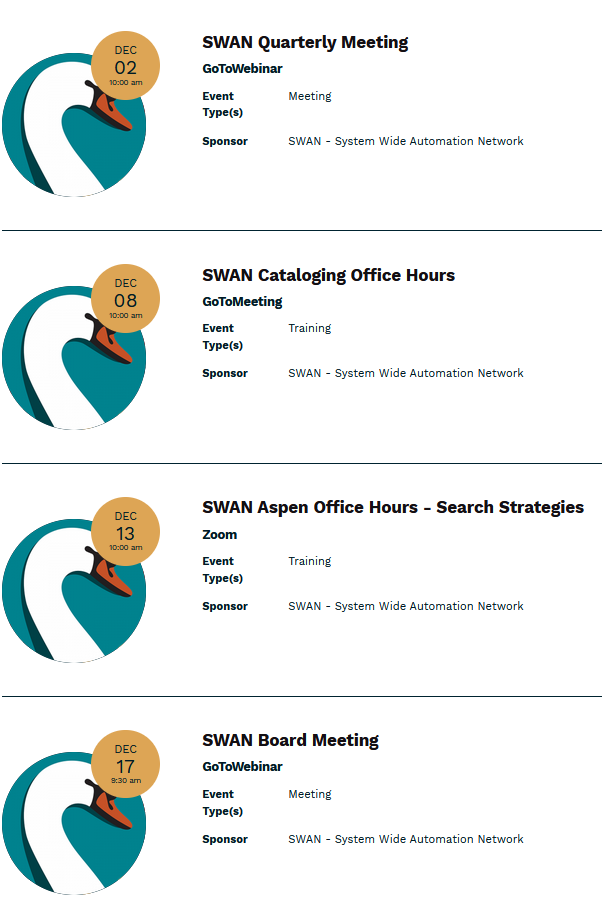 SWAN Quarterly – 12/2
Board Meeting – 12/17
Monthly Office Hours
Cataloging – 12/8
Aspen – 12/13 (Search Strategies)
December 1, 2021
25
SWAN Library Services
[Speaker Notes: Steven]
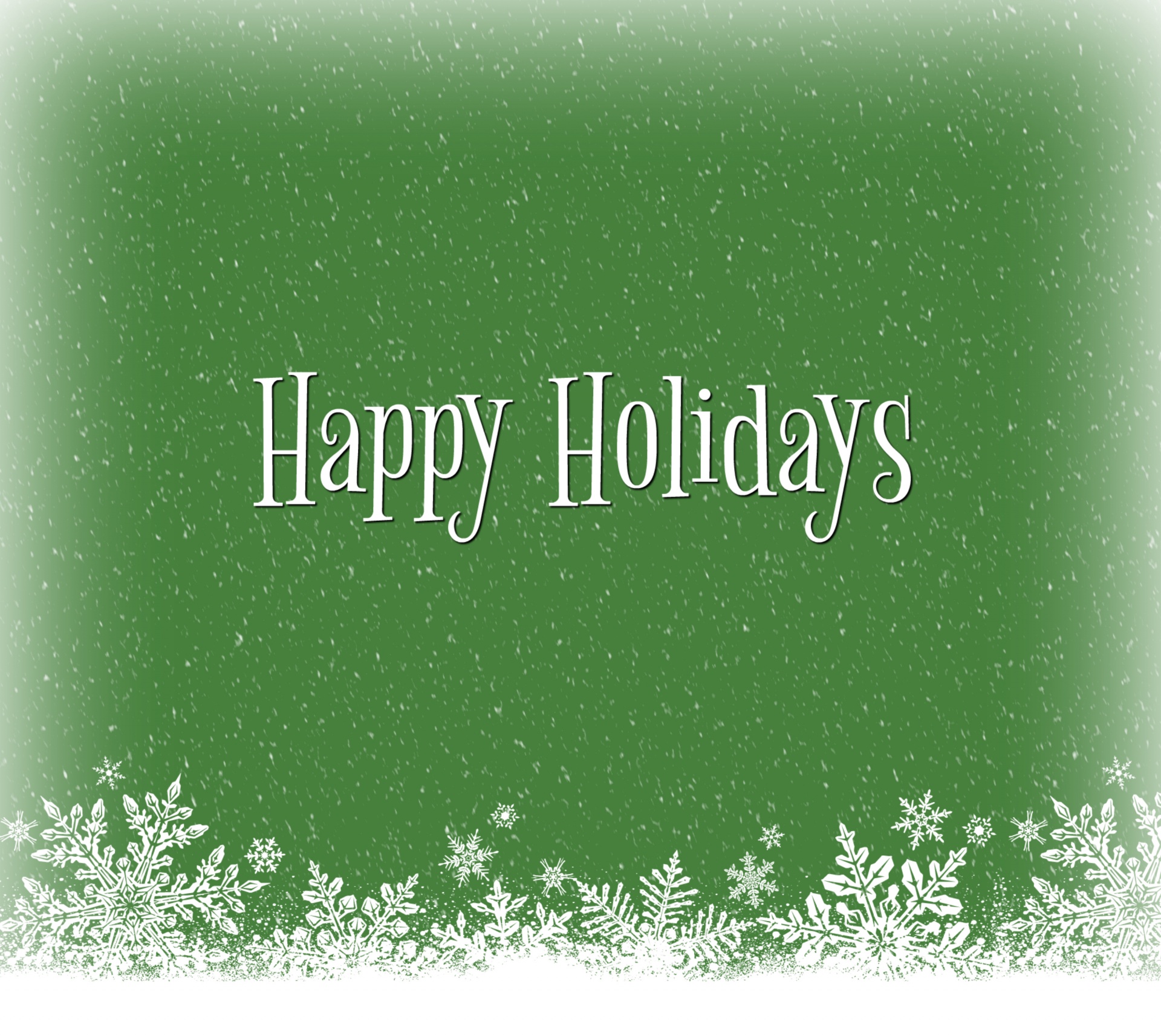 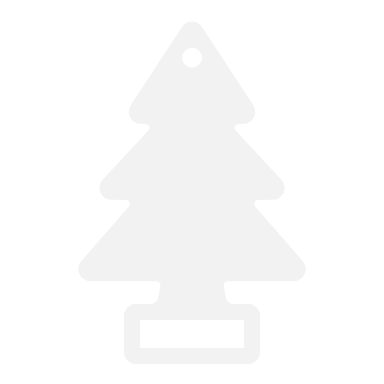 Thank you!
Fun & Top Ten lists! Bring your own to share.
Next Fireside Chat: December 28, 2021, 11:00 AM - Noon
Register at GoToWebinar:https://attendee.gotowebinar.com/register/5154755021862074636
December 1, 2021
26
SWAN Library Services
[Speaker Notes: Steven]